Stray Light AnalysisGOES-13 Imager
Tim Schmit, ASPB
Tony Schreiner, CIMSS
7-January-2011

Day 255 – Cloud Top Pressure
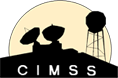 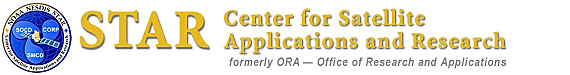 1
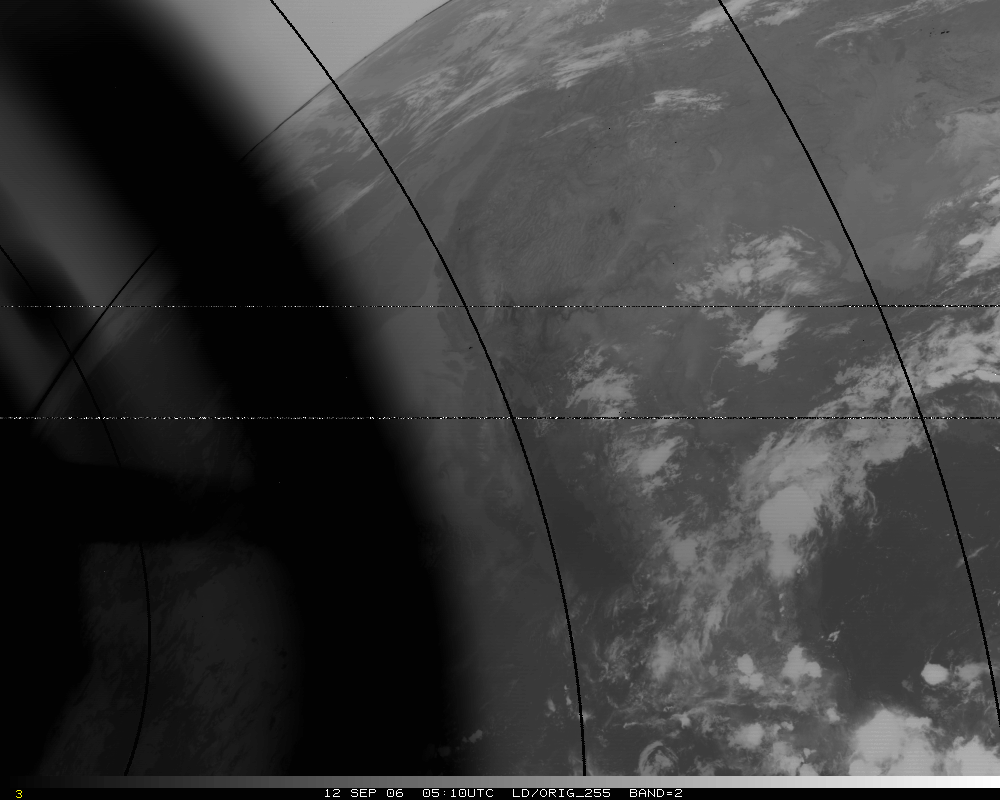 Band 2, Original – too hot by several K!
Band 2, Original – too hot by 50K!
2
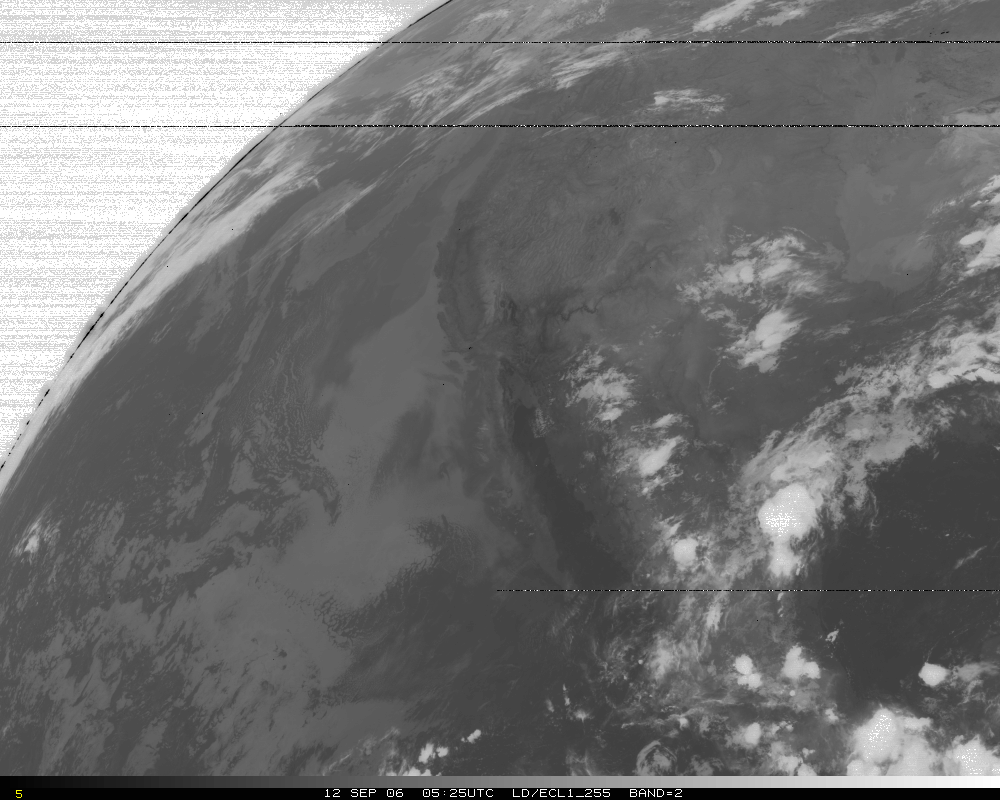 Band 2, later image
3
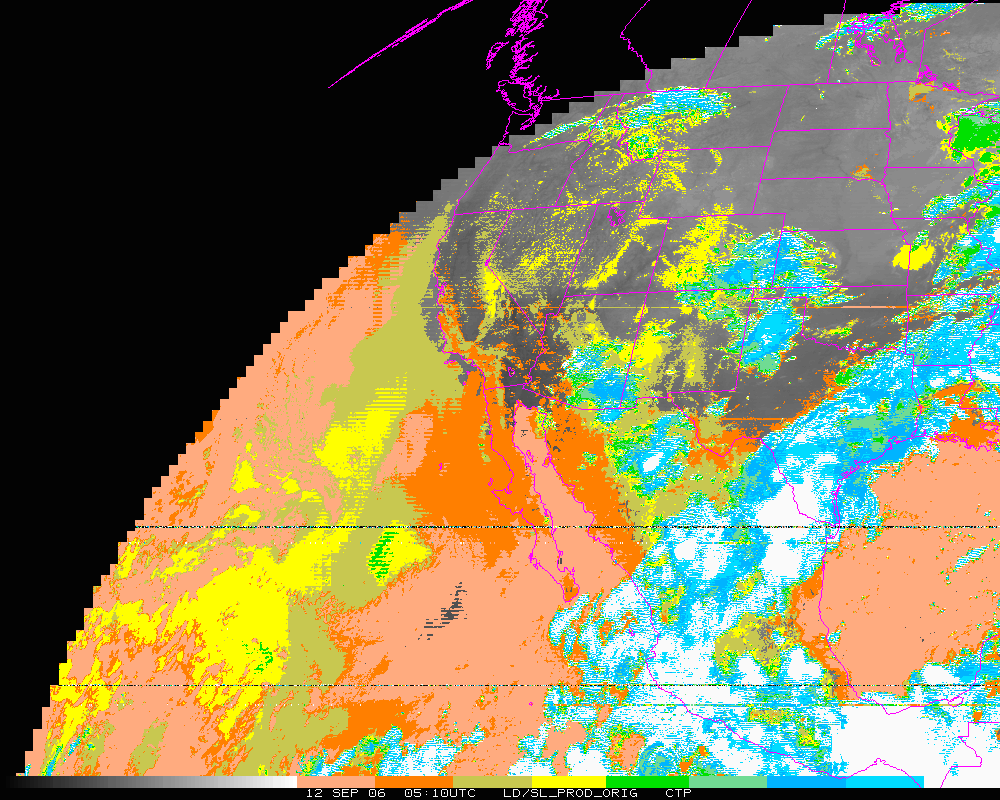 Cloud-top Pressure (color-range). Original – too “cloudy” over some regions, but misses other clouds!
Clear	     Low cloud					High Cloud
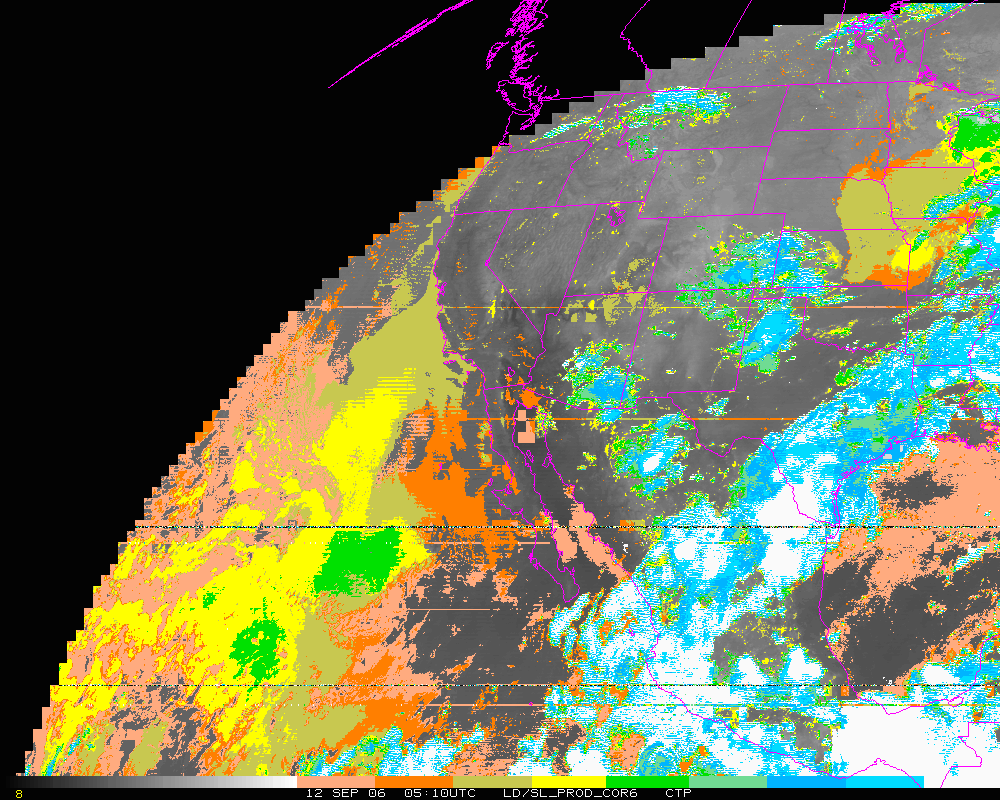 Cloud-top Pressure (color-range).  Corrected. In general, corrected both regions.
Clear	     Low cloud					High Cloud
[Speaker Notes: …outside of 6 degrees.]
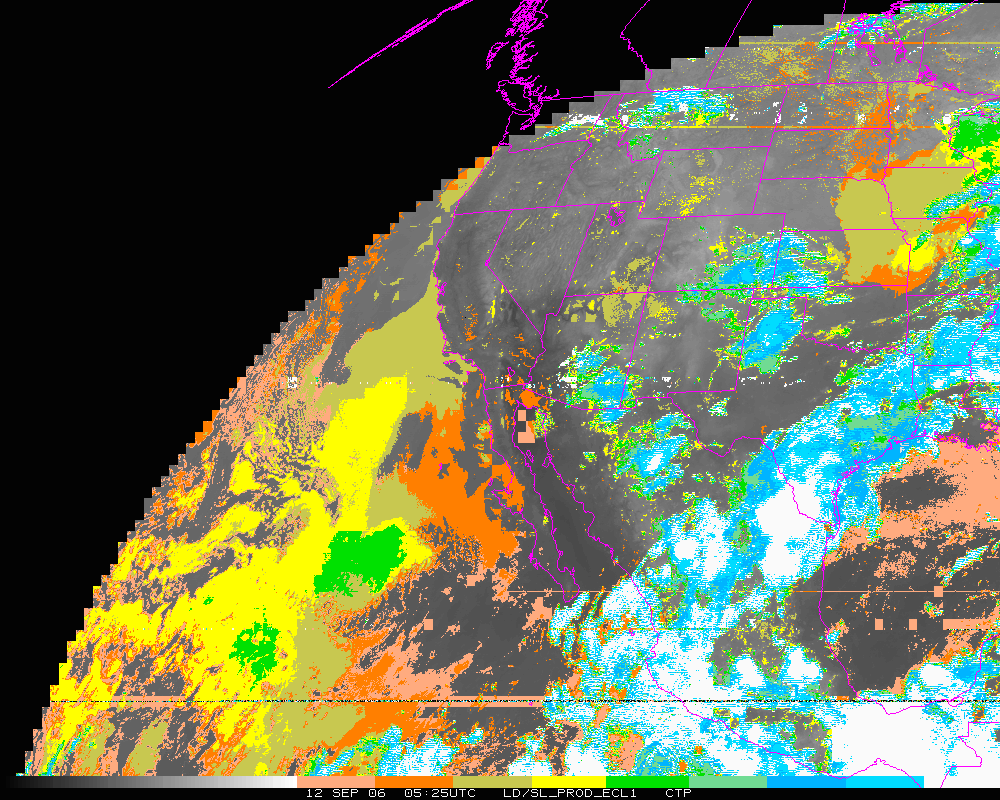 Cloud-top Pressure (color-range). Later image.
Clear	     Low cloud					High Cloud